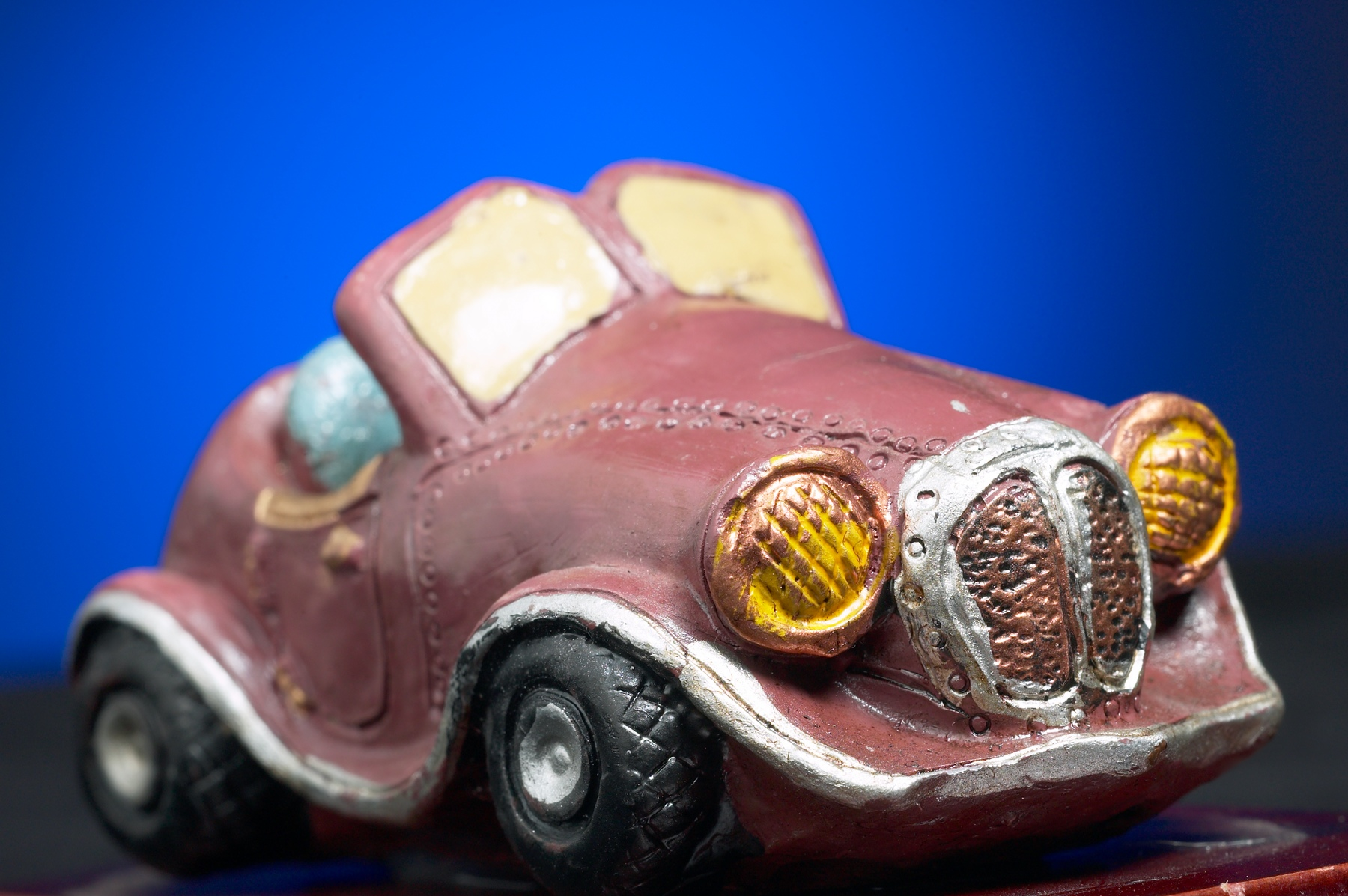 © 2017 www.clipart.com. Used by permission.
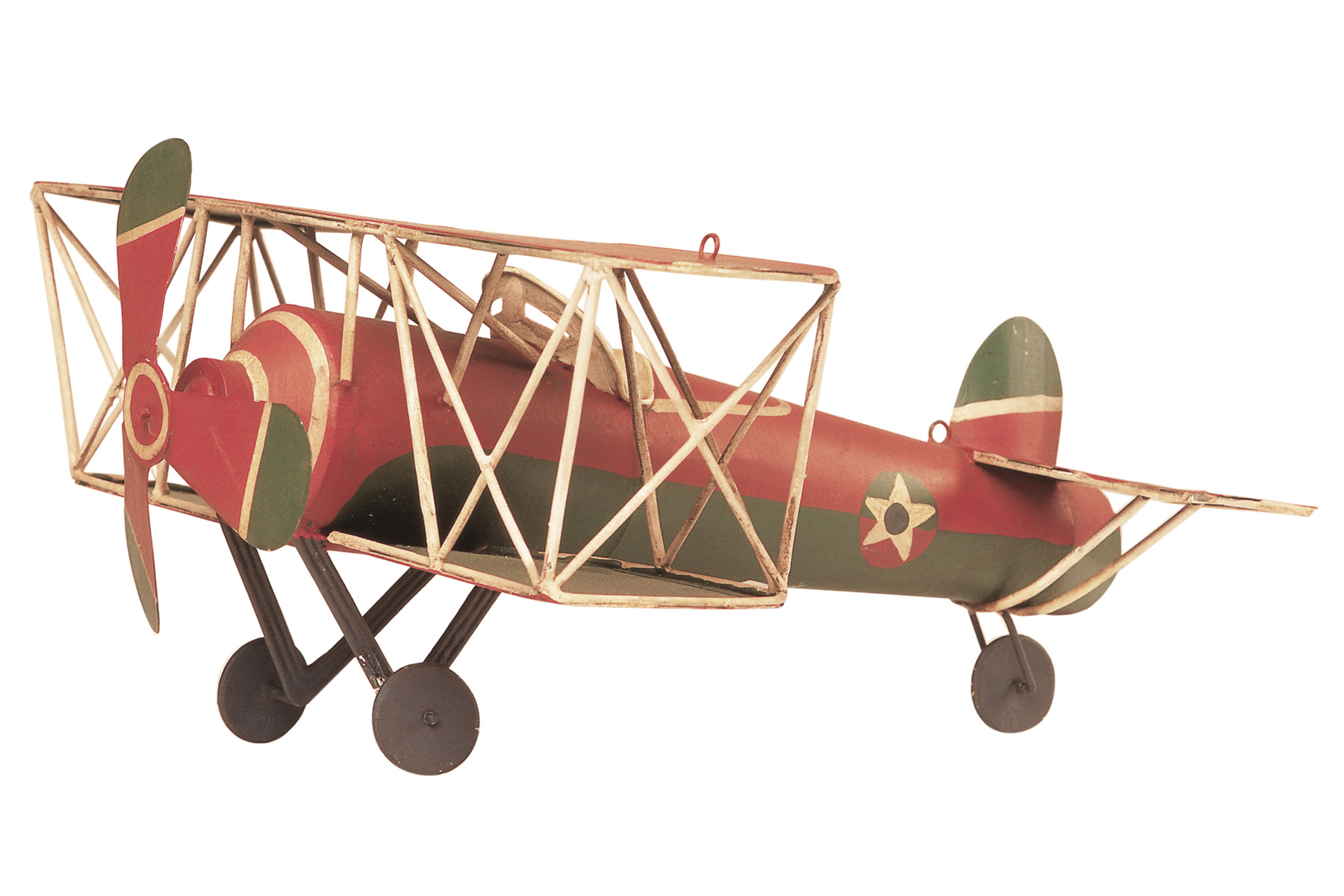 © 2017 www.clipart.com. Used by permission.
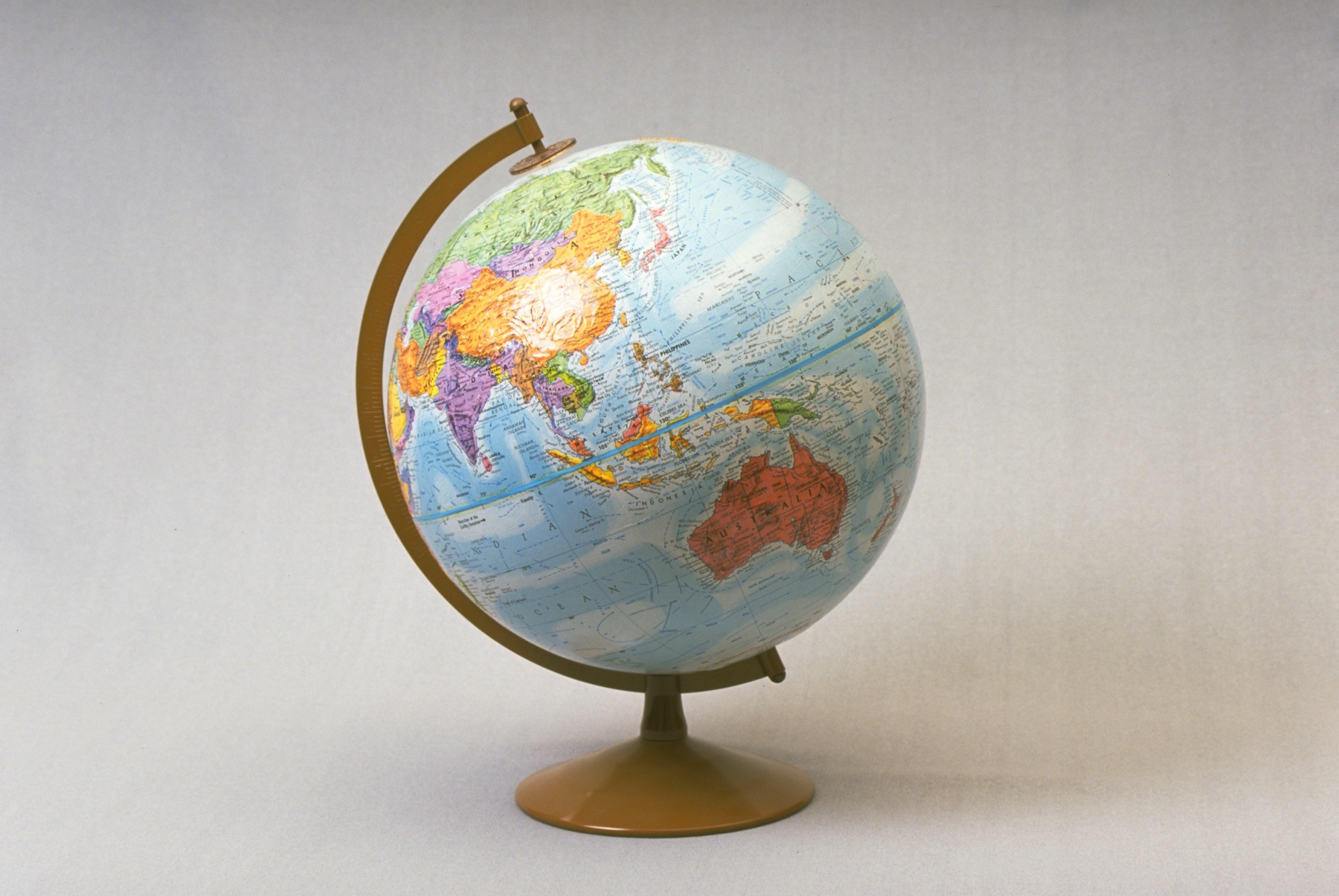 © 2017 www.clipart.com. Used by permission.